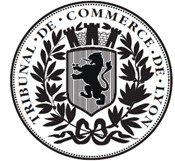 LE TRIBUNAL DE COMMERCE DE LYON
L’allié des entrepreneurs et des entreprises
ORGANISATION ET INDICATEURS
PÔLE CONTENTIEUX
≈ 2.000 jugements au fond – Durée 400 jours
≈ 1.500 ordonnances de référé – Durée 70 jours
≈ 200 protocoles de conciliation homologués
PÔLE ENTREPRISES EN DIFFICULTE
≈ 1.500 jugements – 80% de liquidations judiciaires
≈ 350 procédures amiables – 100 accords de conciliation
PÔLE ORDONNANCES SUR REQUETES
≈ 5.500 ordonnances d’injonction de payer
≈ 3.300 ordonnances du Président
≈ .......injonctions de dépôt des comptes
PÔLE VIE DES JUGES ET DE LA JURIDICTION
69 juges 
16% de femmes
7 ans d’expérience moyenne
20% ont plus de 10 ans d’expérience
2
PANORAMA DES PROCEDURES
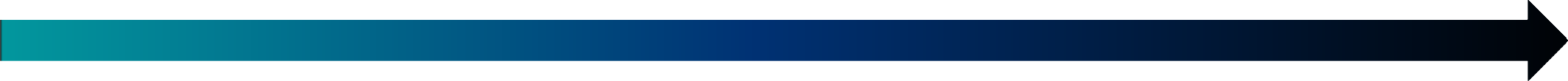 Procédures Collectives 
(Publiques)
Procédures Amiables
(Confidentielles)
Sauvegarde accélérée
Redressement judiciaire
Liquidation 
judiciaire
Mandat ad hoc
Sauvegarde
Pas d’ECP
Durée indéterminée
issue : accord amiable
ECP et perspectives
- Durée maxi : 18 mois (PO)
Gel du passif
- Gestion assistée ou totalement administrée par l’AJ
- Adoption d’un plan de continuation ou plan de cession
Pas d’ECP : difficultés avérées	ou  
prévisibles
	Durée maxi : 12 mois (PO)
Gel du passif
	Gestion surveillée ou assistée
	Adoption d’un plan de sauvegarde
- ECP et absence de perspectives
- Durée max : 6 mois de poursuite d’activité
- Plan de cession totale ou cession isolée d’actifs
-	Procédure	post procédure de conciliation
- Durée maxi 4 mois
- Gel du passif
- Gestion surveillée ou assistée
- Adoption d’un plan de sauvegarde
Conciliation
Pas ECP ou ECP < 45 j
Durée max. : 5 mois
Issue : accord amiable, constaté (confidentiel) ou homologué (public)
3
MERCI POUR VOTRE ATTENTION
4